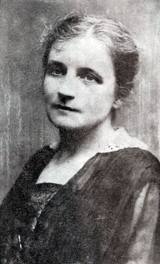 Irena Kosmowska – patronka Szkoły Podstawowej |w Kaszewach Dwornych
„Urodziła się w grudniu przed samymi świętami.Niczym gwiazdka z nieba dla rodziców kochanych!”Irena Kosmowskaurodziła się 20 grudnia 1879 roku w Warszawie.
Irenka w wieku dziecięcym.
Jej ojciec, Wiktoryn Kosmowski był lekarzem. Matka Irena z domu Kozłowska, pochodziła z rodziny ziemiańskiej.
Irena Kosmowska uczyła się najpierw w domu, później w szkole prywatnej w Warszawie, następnie w Szkole Gospodarczej w Kuźnicach pod Zakopanem.
Wpływ na poglądy Ireny Kosmowskiej miała Maria Wysłouchowa – wybitna działaczka ruchu ludowego.
Maria Wysłouchowa
W latach 1905-1909 studiowała historię i literaturę  na Uniwersytecie Jana Kazimierza we Lwowie.
Irena Kosmowska (w białej sukni) na wystawie rolniczej we Lwowie.
Irena Kosmowska pracowała jako nauczycielka, najpierw w szkole w Mirosławicach, a później w innych szkołach średnich.
Szkoła w Mirosławicach.
W latach 1908-1915 Irena Kosmowska współpracowała z tygodnikiem „Zaranie”.
„Zaranie” z dnia 5 grudnia 1906r. Na pierwszej stronie artykuł pt. „Sami sobie”.
W „Zaraniu” prowadziła dział kulturalno-oświatowy. Jednocześnie kierowała pracą sekretariatu redakcji.
„Siewba” – poprzedniczka „Zarania”. Czasopismo wydawane na wsi.
Irena Kosmowska współpracowała z młodzieżą wiejską.Dzięki jej staraniom redagowali dodatki do „Zarania” pt. „Młodzi idą”.
„Młodzi idą”
Wydała 2 książki : „Kto to był Słowacki” i „O Weselu Wyspiańskiego”. Talent pisarski wysoko ocenili Stefan Żeromski oraz Helena Radlińska.
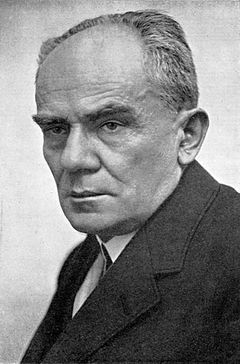 Helena Radlińska
Stefan Żeromski
Irena Kosmowska miała duży wpływ na powstawanie Kółek Rolniczych.
Świetlica Wiejskiego Uniwersytetu Ludowego. W swojej działalności i publicystyce Irena Kosmowska szczególnie wiele uwagi poświęcała oświacie rolniczej.
W 1913 roku otworzono w Krasieninie pod Lublinem Szkołę Gospodarczą założoną przez Irenę Kosmowską.
Irena Kosmowska z grupą uczennic.
I. Kosmowska wykładała w szkole w Krasieninie język polski i historię.
Irena Kosmowska z uczennicami w Krasieninie.
Szkoła w Krasieninie była dla Ireny Kosmowskiej jednym z najcenniejszych dzieł jej życia.
Szkoła w Krasieninie.
Irena Kosmowska rozpoczęła swoją działalność w 1914 roku w strukturach Polskiej Organizacji Wojskowej.
W maju 1915 roku Irena Kosmowska została aresztowana wraz z innymi członkami redakcji tygodnika „Zaranie” przez rosyjskie władze zaborcze za działalność antycarską.
Dzięki wysiłkom i wsparciu rodziny została zwolniona za kaucją. W 1919 roku była posłanką Ziemi Lubelskiej do Sejmu.
Irena Kosmowska jako posłanka.
14 września 1930 roku Irena Kosmowska została ponownie aresztowana. Skazano ją na sześć miesięcy więzienia za znieważenie władzy.
Ława oskarżonych w czasie procesu brzeskiego.
W latach 1930-1932 Irena Kosmowska straciła swoich bliskich. Została zatrudniona w redakcji „Zielonego Sztandaru”, co pozwoliło jej się utrzymać w Warszawie.
Logo „Zielonego Sztandaru”.
W nocy z 18 na 19 sierpnia 1942 roku Irena Kosmowska została aresztowana przez hitlerowców i przewieziona do warszawskiego więzienia na Pawiaku.
Irena Kosmowska na terenie Szkoły Spółdzielczej w Bychowie w 1942 roku (przed samym aresztowaniem).
Irena Kosmowska była więziona przez Niemców do końca wojny. 21 sierpnia 1945 roku zmarła ciężko chora i wycieńczona w berlińskim szpitalu w dzielnicy Buch.
Pogrzeb Ireny Kosmowskiej.
W 1961 roku specjalnym samolotem przewieziono z Berlina do Warszawy prochy Ireny Kosmowskiej.
Aleksander Zawadzki dekoruje sprowadzoną do Polski trumnę ze zwłokami Ireny Kosmowskiej Krzyżem Grunwaldu I Klasy.
21 stycznia 1961 roku odbyły się uroczystości pogrzebowe. Irena Kosmowska została pochowana w Alei Zasłużonych na Cmentarzu Wojskowym na Powązkach.
Płyta nagrobkowa na cmentarzu w Buch pod Berlinem.
Szkoły w Polsce, których patronką jest Irena Kosmowska :

 Zespół Szkół im. Ireny Kosmowskiej w Suszu, 
  Zespół Szkół Centrum Kształcenia Rolniczego im. Ireny Kosmowskiej w Korolówce-Osadzie,
 Szkoła Podstawowa nr 96 im. Ireny Kosmowskiej w Warszawie,
 Szkoła Podstawowa im. Ireny Kosmowskiej w Bieniowicach,
 Szkoła Podstawowa im. Ireny Kosmowskiej w Kaszewach Dwornych.
Medal
Ulica Ireny Kosmowskiej w Lublinie
„Kto tu na ziemi nowe życie tworzy, Ten w sercach braci na wieki żyć będzie.”
Kajetan Sawczuk
Prezentację wykonała Julia Wasiak, klasa VI
W prezentacji wykorzystano informacje pochodzące z następujących stron internetowych :
 http://sp96warszawa.edupage.org
 http://zsr-korolowka.pl
 http://zssusz.home.pl
 http://pl.wikipedia.org
 http://kobietynawsi.pl
Zdjęcia zamieszczone w slajdzie pochodzą z książki pt. ” Opowieść o Irenie Kosmowskiej” Ireny Kopytkowskiej.